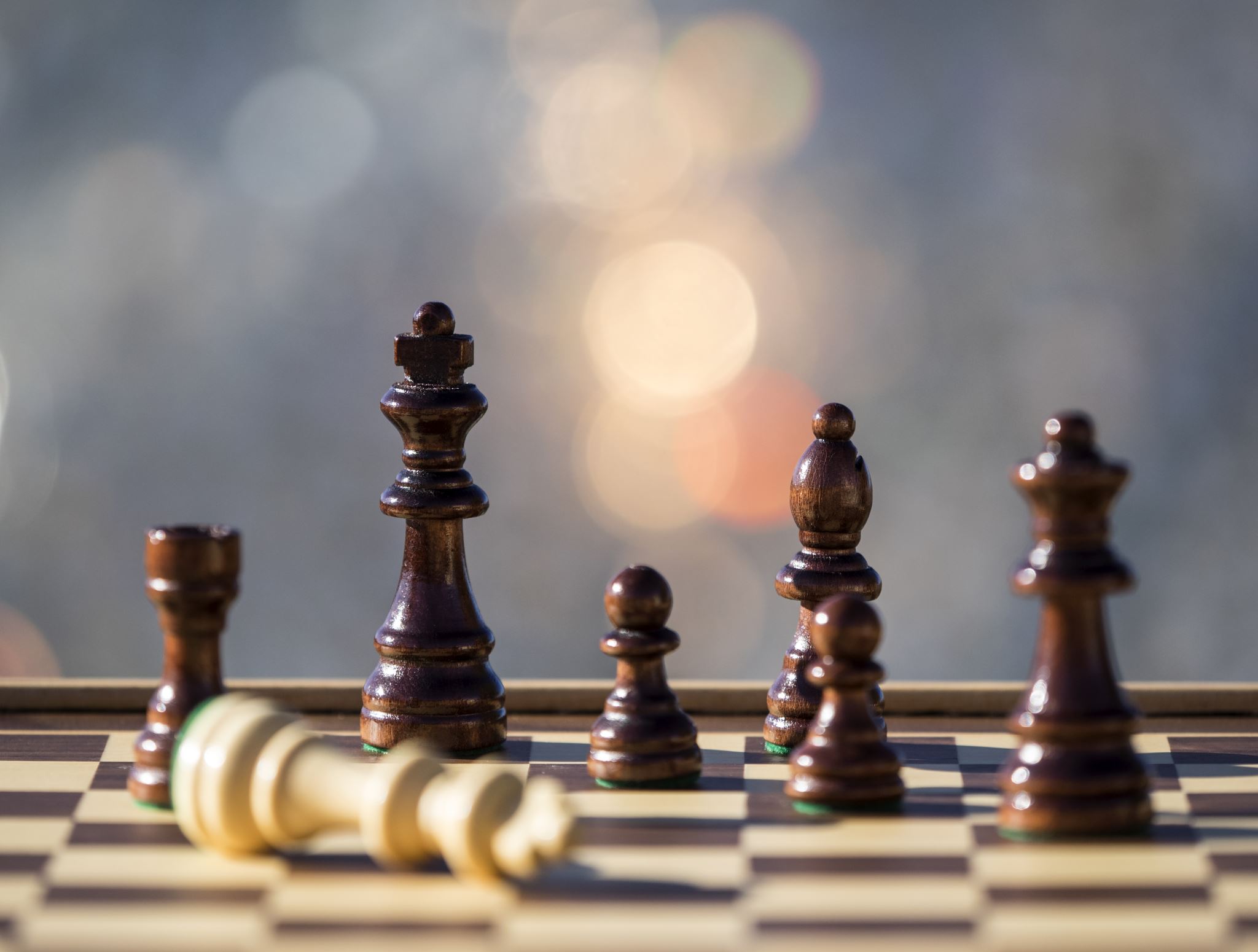 Othello – Act 2
Ms Deasy
Act 2, Scenes 1 & 2 Summary
Venice was the location of the first three scenes. From this scene on, the setting is Cyprus. A fierce storm has dispersed the Turkish fleet, and thus removed the danger to Venice. The four chief characters in the play arrive in succession. First comes Cassio, who reports Othello’s marriage and recites Desdemona’s qualities with much enthusiasm. When Desdemona arrives, with Iago, it is Cassio who takes the lead in giving her a courteous welcome.
Desdemona, waiting anxiously for Othello, engages in a bantering exchange with Iago about what he considers to be the characteristics of women. Iago reflects that he will soon turn Cassio’s and Desdemona’s innocent courtesies to his own dark purposes. Othello arrives with the news that the Turkish threat is at an end (‘Our wars are don, the Turks are drown’d’).
His joy at danger overcome and happiness at his reunion with Desdemona are movingly expressed. The serene picture is darkened by Iago’s cynical commentary to Roderigo on the Othello-Desdemona relationship; he suggests that Desdemona will inevitably be unfaithful to her husband and that she is already in love with Cassio. Iago is now ready to use Roderigo’s jealousy as a weapon against Cassio. Roderigo is to help bring about Cassio’s disgrace, and Iago will then use Cassio’s lapse to ruin his credit with Othello.
In the short second scene, Othello’s herald announces festivities to celebrate the end of the military threat and the marriage of Desdemona and Othello.
Act 2, Scenes 1 & 2 Quotes
‘Methinks the wind does speak aloud at land,
A fuller blast ne’er shook our battlements’
The storm which opens Act 2 serves several dramatic functions.
‘Sir, would she give you so much of her lips
As of her tongue she has bestow’d on me’
Iago’s opinion of all women is exposed here, as Cassio greets Emilia with a kiss. Iago then goes on to criticise women for behaving in ways which hide their real natures. Apart from the obvious irony of these comments, coming as they do from the arch deceiver in the play, they may also reveal something of the relationship between Iago and Emilia.
‘He takes her by the palm; ay, well said’
In this aside, Iago tells us how he will misrepresent Cassio’s courteous nature to a gullible Othello. Iago says of Cassio ‘I will catch you in your own courtesies’, making it clear that Iago knows as well as anyone that there is no real foundation for any suspicion.
‘That Cassio loves her, I do well believe it’
This scene ends, like the last, with Iago plotting the undermining of others, this time of Cassio. During this soliloquy, Iago acknowledges the good qualities of Othello and Cassio, and his paranoid suspicion that his wife has slept with both of them.
Act 2, Scenes 1 & 2 Questions
What is the significance of the storm?
What is Cassio’s attitude to Othello?
There is an irony in Cassio’s happy celebration of Desdemona’s safe arrival. Explain.
What do we learn about Desdemona from her conversation with Iago?
How is our knowledge of Iago’s character deepened by his comments on Cassio and Desdemona?
Comment on the irony in Othello’s happy speeches to Desdemona on their return.
How does Iago use Roderigo?
How does Iago’s soliloquy develop the ideas of his previous one (at end of Act I Scene3)?
What are Iago’s plans at this stage?
Act 2, Scene 3 Summary
This scene opens on a note of irony. Othello hopes that Cassio will see to it that the public celebration of the Venetian victory will not go beyond reasonable limits. Cassio assures him that Iago has taken care of things (‘hath directed what to do’) and Othello, compounding the irony pays tribute to Iago’s honesty. Cassio wants to take up his duties at once, but Iago persuades him to celebrate a little further.
Their discussion of Desdemona underlies the essential contrast between them: Iago’s coarseness is set against Cassio’s delicacy. Iago’s plot against Cassio now takes shape. Cassio, who admits that he has ‘very poor and unhappy brains for drinking’, nevertheless yields to Iago’s persuasions, and is soon drunk. Iago ‘confides’ in Montano that Cassio’s soldierly qualities are unfortunately impaired by his drinking habits.
Montano obliges by suggesting that Othello should be told. Then the drunken, provoked Cassio drives Roderigo onstage before him, and Iago tells Roderigo to ‘cry a mutiny’. An angry Othello interrupts the riotous scene. Iago has the task of exposing Cassio’s fault while at the same time pretending to excuse it (‘I had rather ha’ his tongue cut from my mouth / Than it should do offence to Michael Cassio’). Iago’s plausible account convinces Othello that the Ancient’s ‘honesty and love’ have made Cassio’s fault seem lighter than it is.
Cassio is dismissed from his post. Iago’s next task is to advise his embarrassed and depressed victim to seek re-instatement by asking Desdemona to plead his cause with Othello. Even Roderigo’s troubled mind is eased by Iago’s plausible reasoning. After all, the villain tells his victim, by suffering only a small injury in the riot, he, Roderigo, has secured the dismissal of Cassio. Iago indicates his next move: to get his wife Emilia to intercede on behalf of Cassio with Desdemona.
Act 2, Scene 3 Quotes
‘And ‘tis a great pity that the noble Moor
Should hazard such a place as his own second’
Montano’s comment here about Cassio’s alleged habitual drunkenness is ironic, for although he speaks of Cassio, the audience can see that accusations of having an ‘ingraft infirmity’ apply more closely to Iago.
‘Now by heaven
My blood begins my safer guides to rule.’
These lines are spoken by Othello when he has stopped the brawl involving the drunken Cassio. He is becoming angry because he cannot get a straight answer as to how the brawl started. The quotation can be used to show how Othello can become angry and, when he does, how his emotions can overcome his reason. This episode foreshadows exactly what happens when he becomes jealous.
‘Reputation is an idle and most false imposition’
Iago frequently mixes truth, half-truth and outright lies to achieve his ends. Here he speaks the truth about ‘reputation’ in a way which only he and the audience can fully appreciate. He plants the notion in Cassio’s mind that Desdemona would be his best ambassador to ply his suit with Othello, knowing that it will further his own scheming. Notice how the drink has affected Cassio so he remembers little of the brawl.
‘When devils will their blackest suits put on,
They do suggest at first with heavenly shows’
The identification of Iago with the spirits of hell is reinforced in this soliloquy, where he gloats over his ploy to get Desdemona to speak to Othello on Cassio’s behalf. This will allow Iago to ‘turn her virtue into pitch’ in Othello’s eyes. The use of oxymoron (‘Divinity of hell’) adds impact to Iago’s evil.
Act 2, Scene 3 Questions
Othello’s form of address to Cassio at the beginning of the scene is significant. What attitude does it suggest? How does his tone towards Cassio change later in the scene?
What does the Cassio-Iago dialogue on the subject of Desdemona tell us about each of these characters?
How does Iago induce Cassio to get drunk?
What opinion do you form of Cassio, on the evidence of his behaviour in this scene?
Iago appears in various guises throughout the play. How does he appear in this scene?
How does Iago display his ingenuity and cunning in dealing with Othello and Montano?
7. What aspects of Othello’s character are displayed in this scene?
8. Describe the Othello-Iago relationship here.
9. How would you account for the success of Iago’s schemes?
10. What does Iago reveal in hi soliloquy (‘And what’s he then that says I play the villain?’) about his own nature and purposes?
11. What evidence is there that Iago has been enjoying his deadly activities?